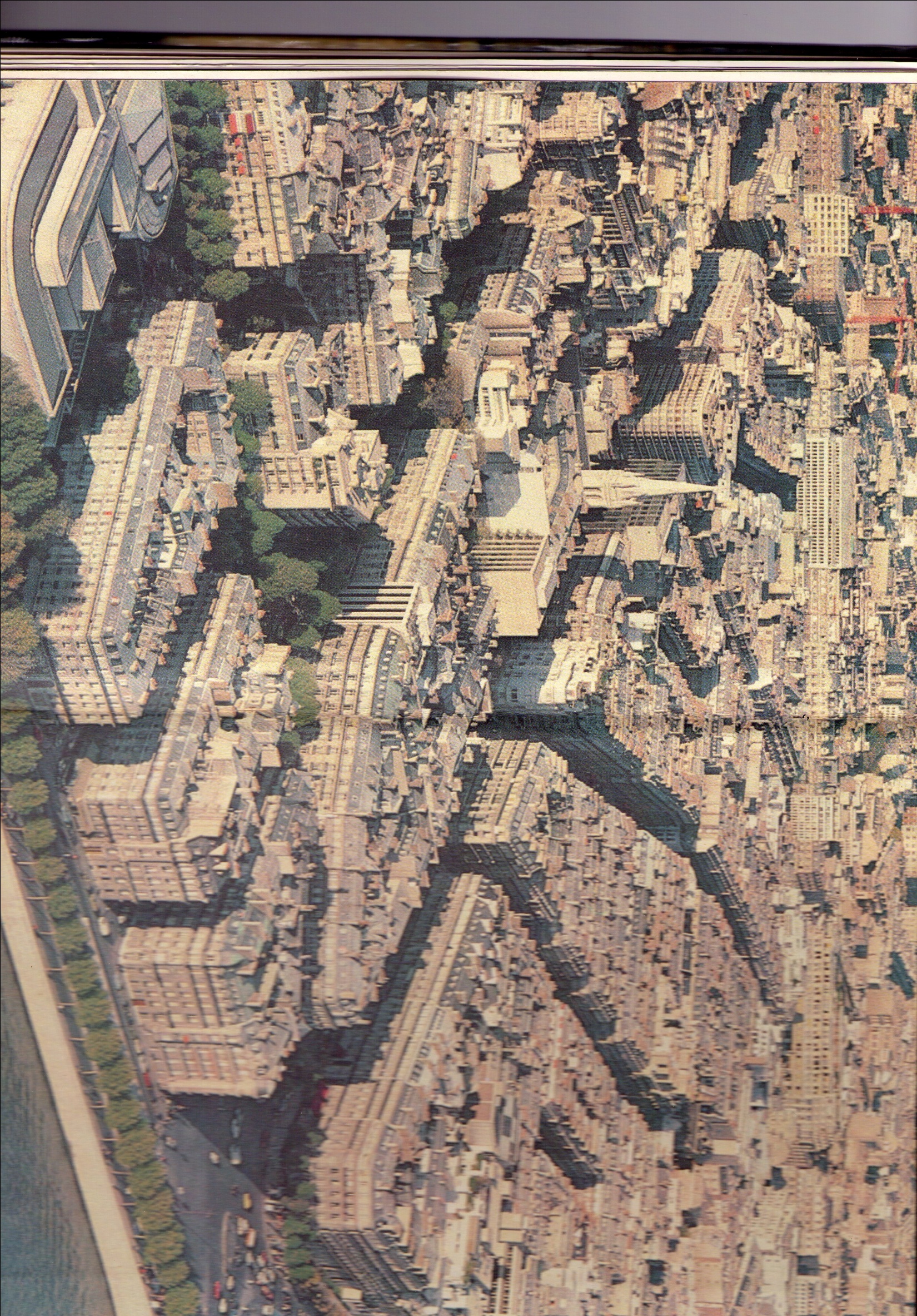 Curiosités            de paris
Aвтор:
 учитель французского языка
 МБОУ «Хиславичская СОШ» Смоленской области
 Щедрова Лариса Сергеевна
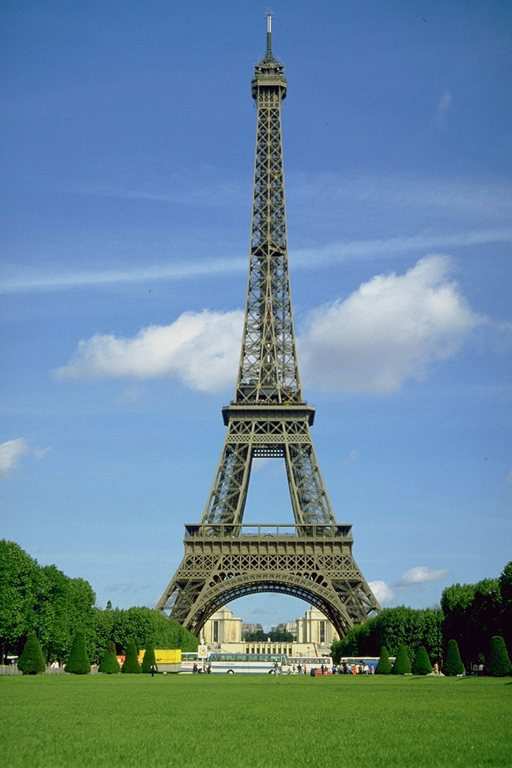 Curiosités de paris
La Tour Eiffel
Curiosités de paris
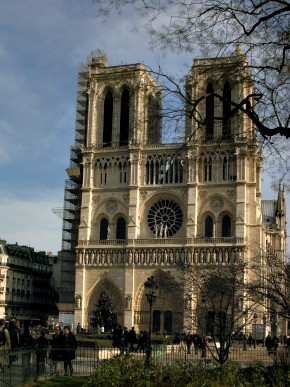 Notre-Dame 
de Paris
Curiosités de paris
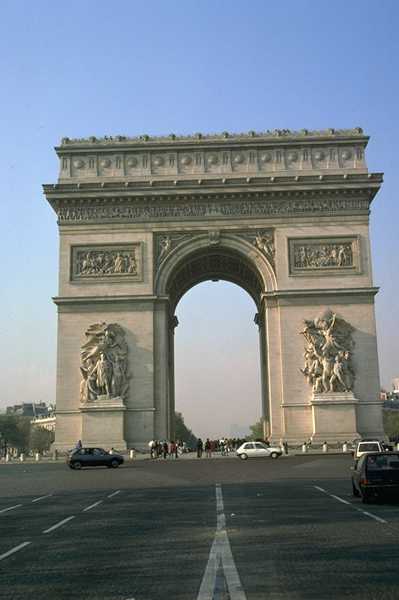 L’Arc de 
Triomphe

La place Charles
 de Gaulle
Curiosités de paris
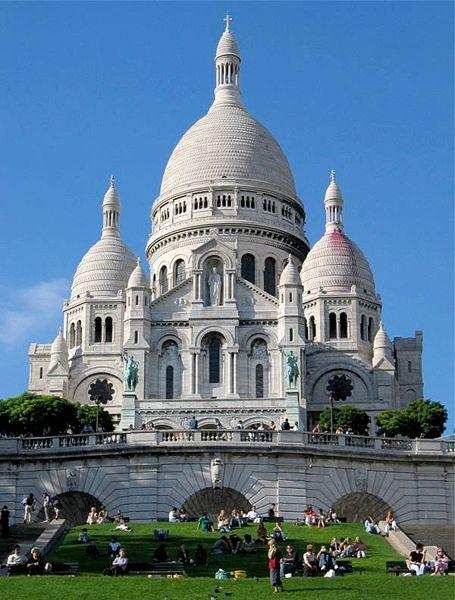 Sacré-Cœur
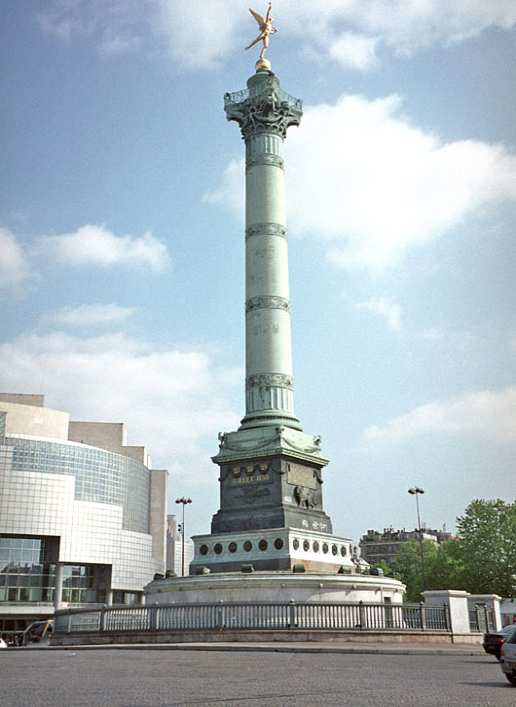 Curiosités de paris
La place
 de la Bastille
Curiosités de paris
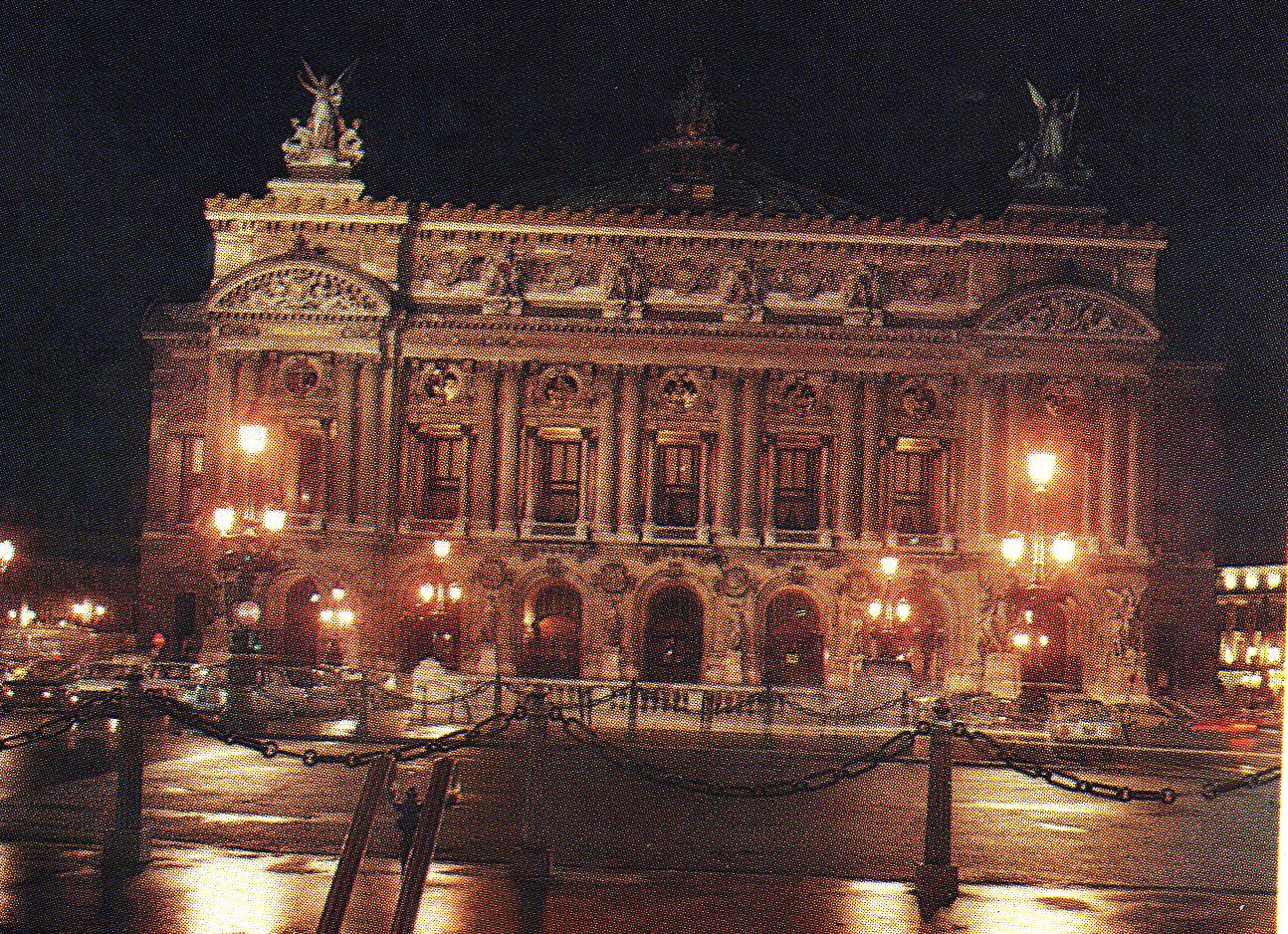 L’Opéra
Curiosités de paris
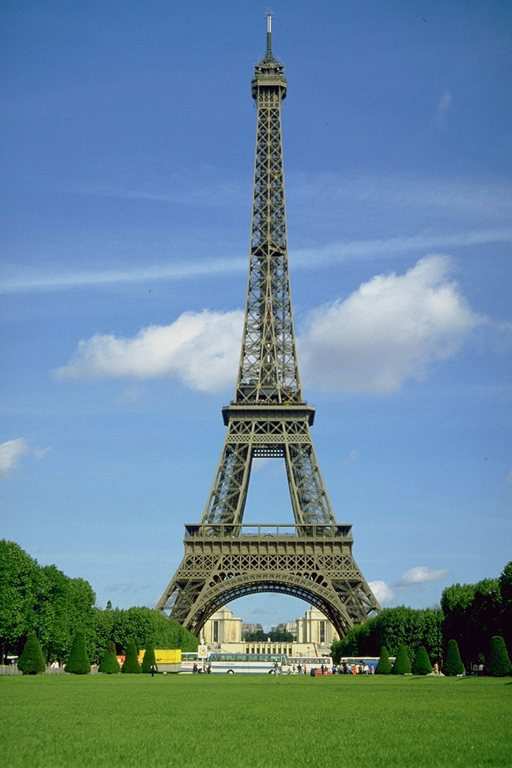 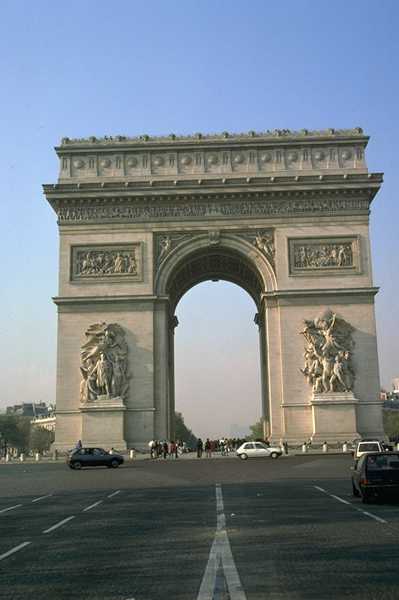 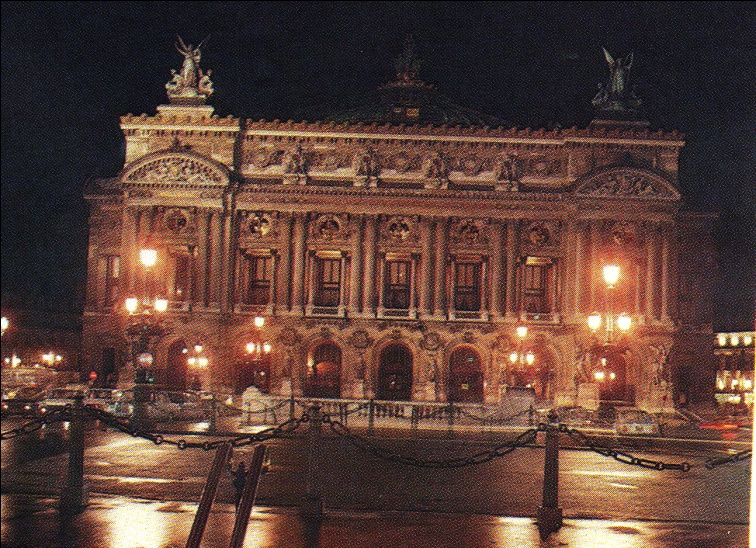 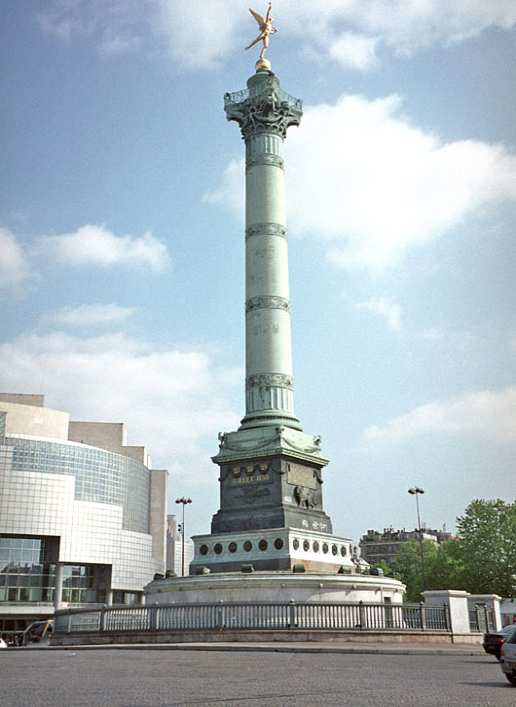 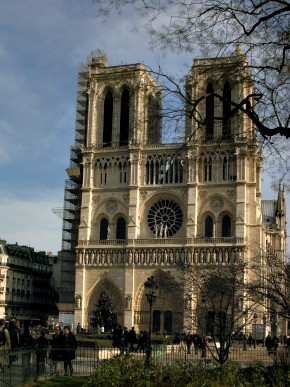 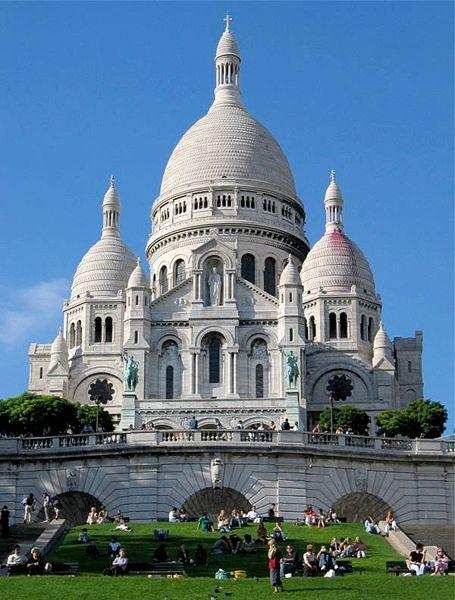 Curiosités de paris
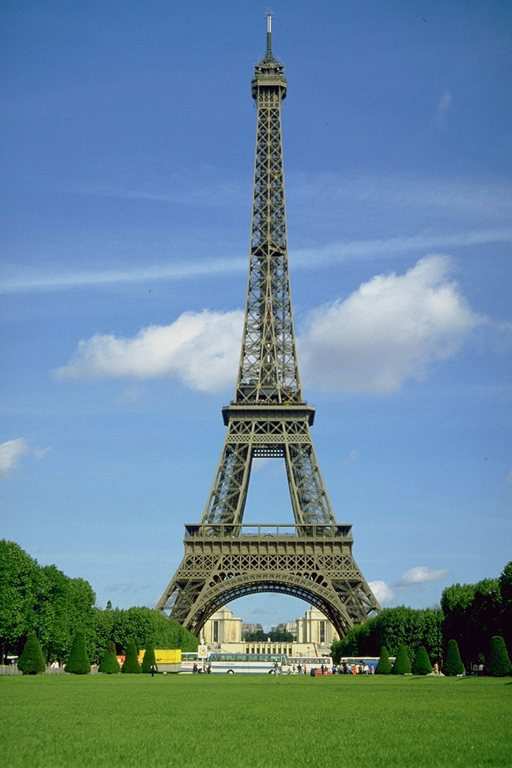 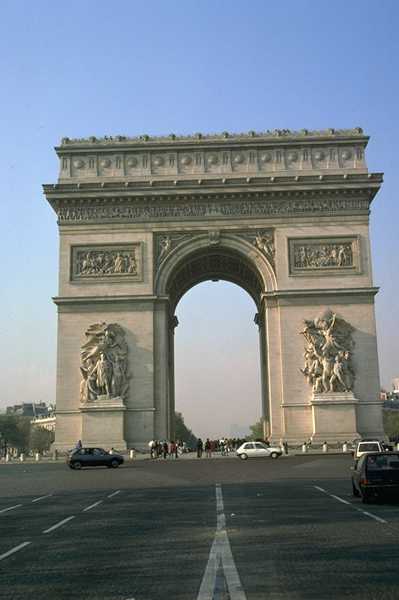 1
2
3
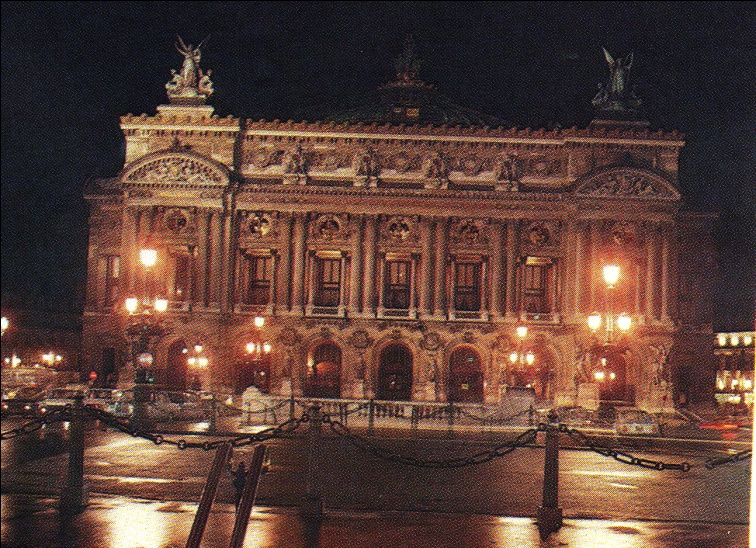 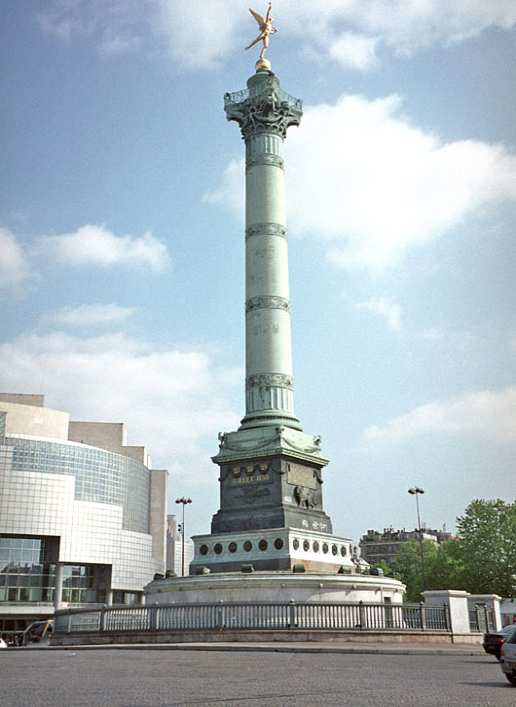 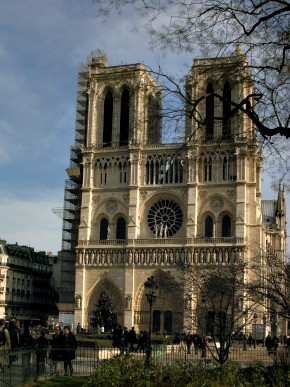 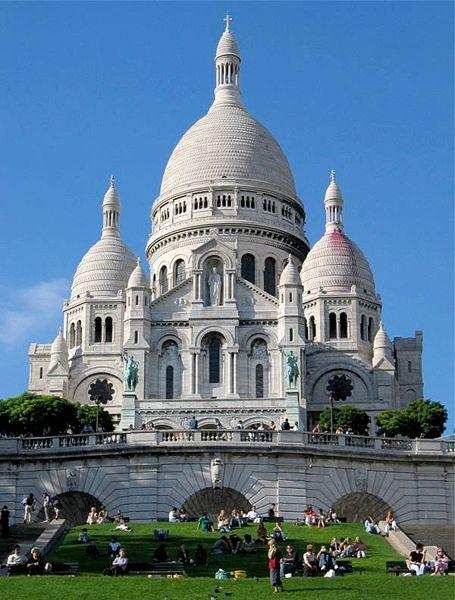 4
5
6
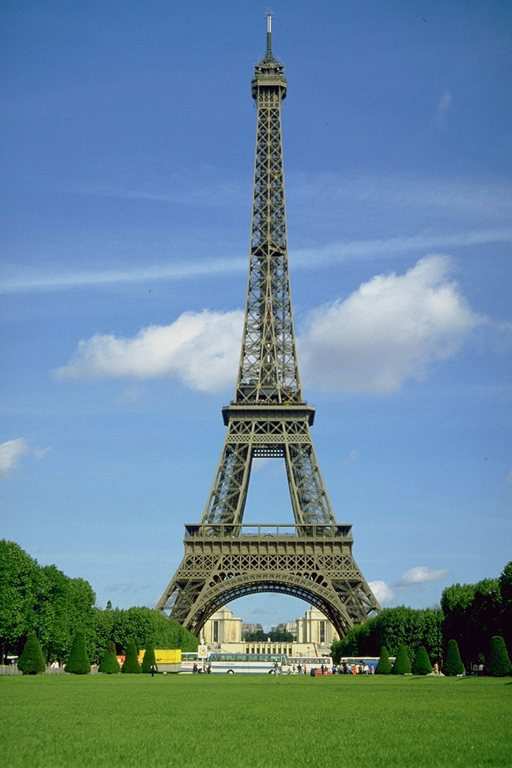 L’opéra
Curiosités de paris
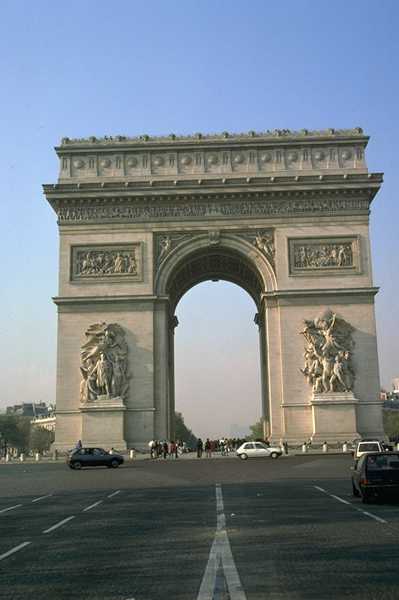 La place de la Bastille
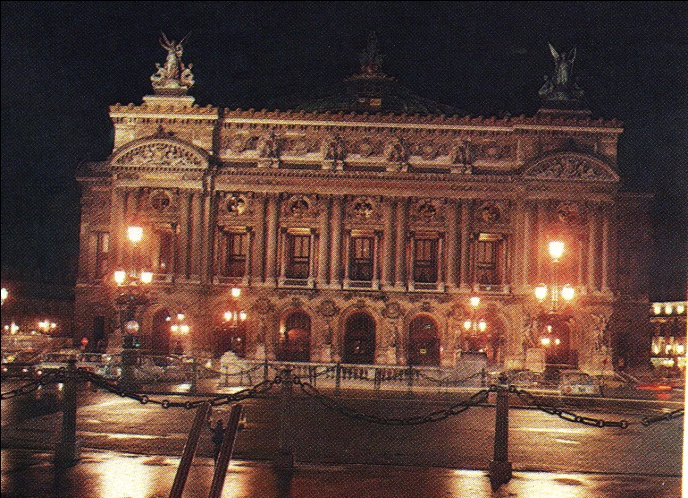 L’Arc de Triomphe
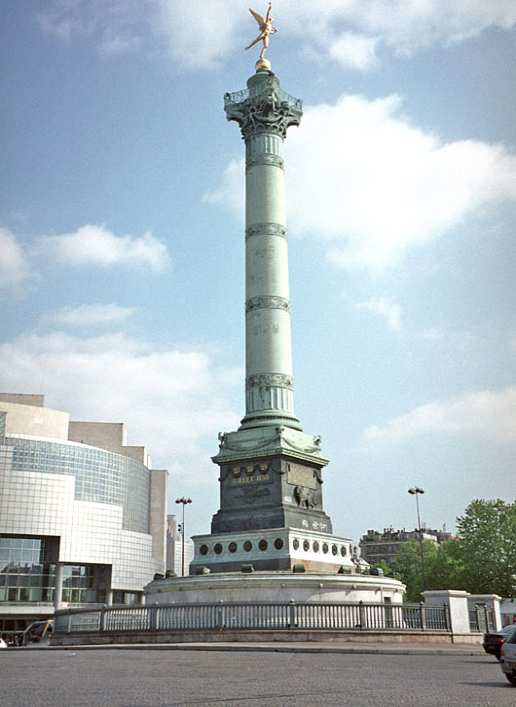 Notre-Dame de Paris
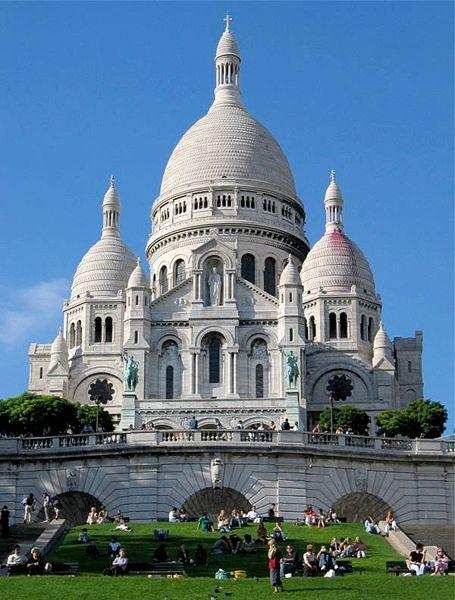 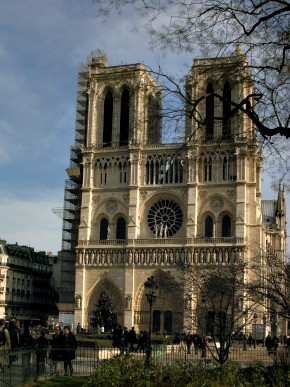 la Tour Eiffel
Sacré-Cœur